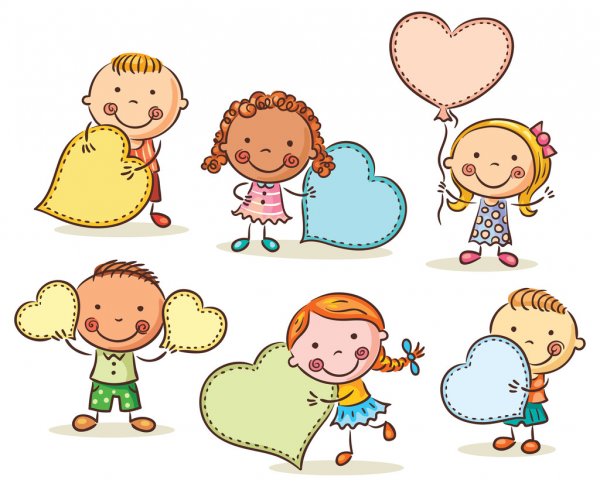 Život v našej ŠKD
Školský rok 2021 - 2022
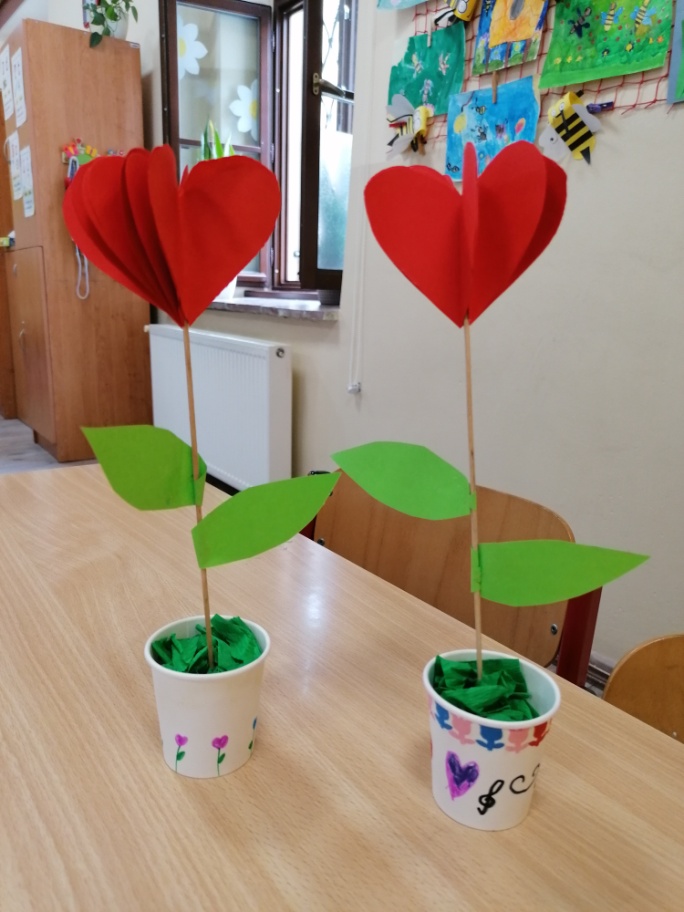 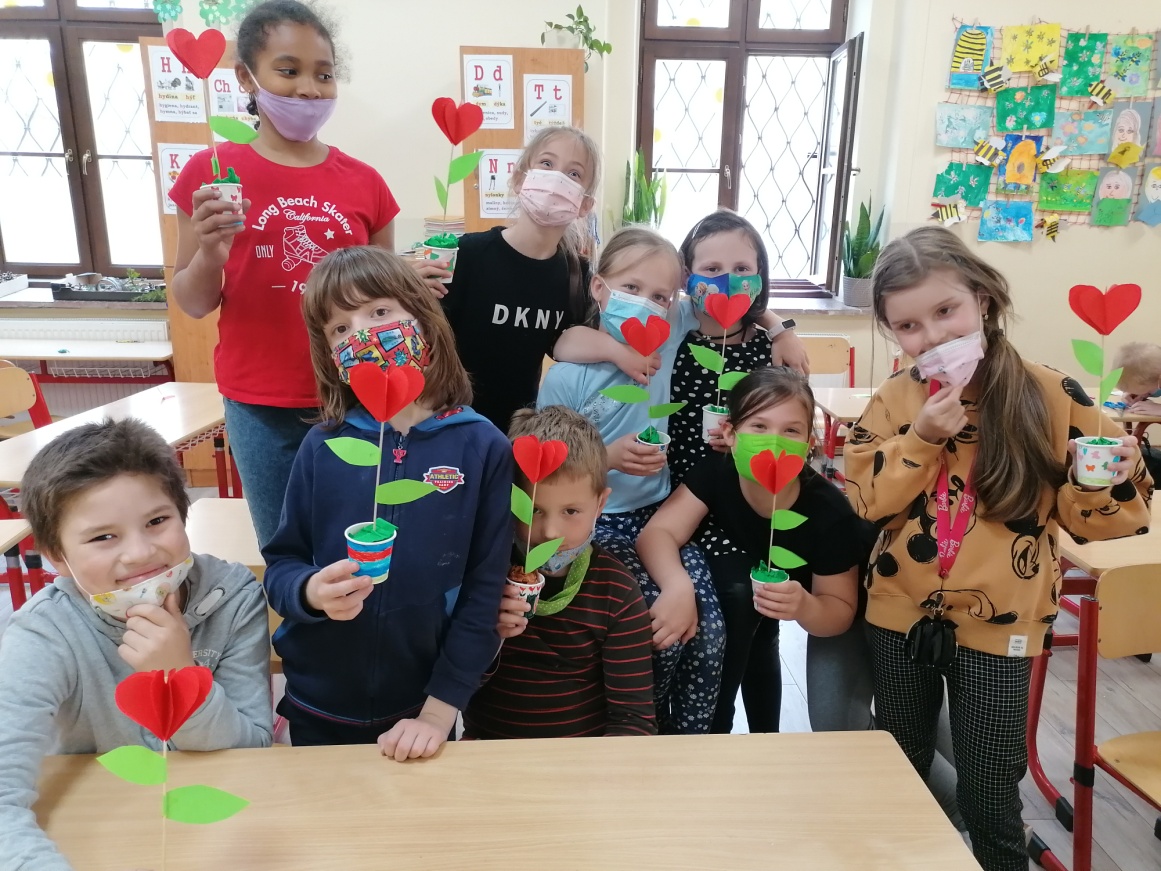 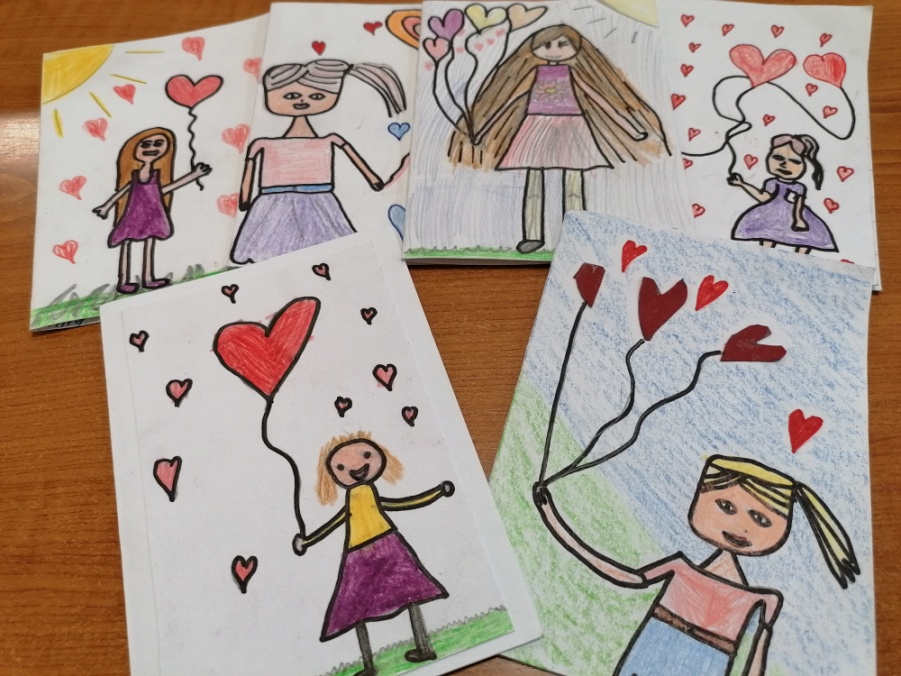 Srdiečkový deň pre seniorov
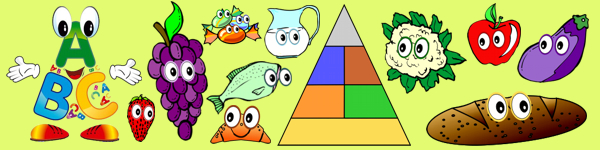 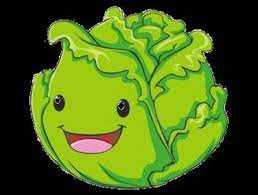 Deň zdravej výživy
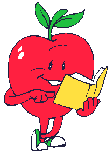 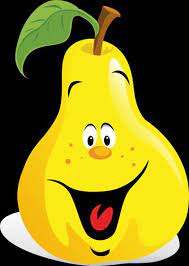 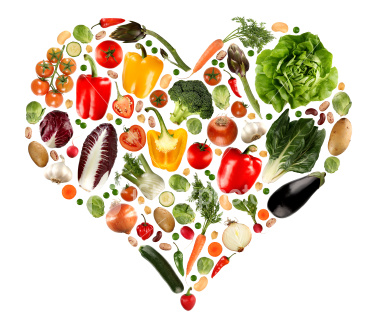 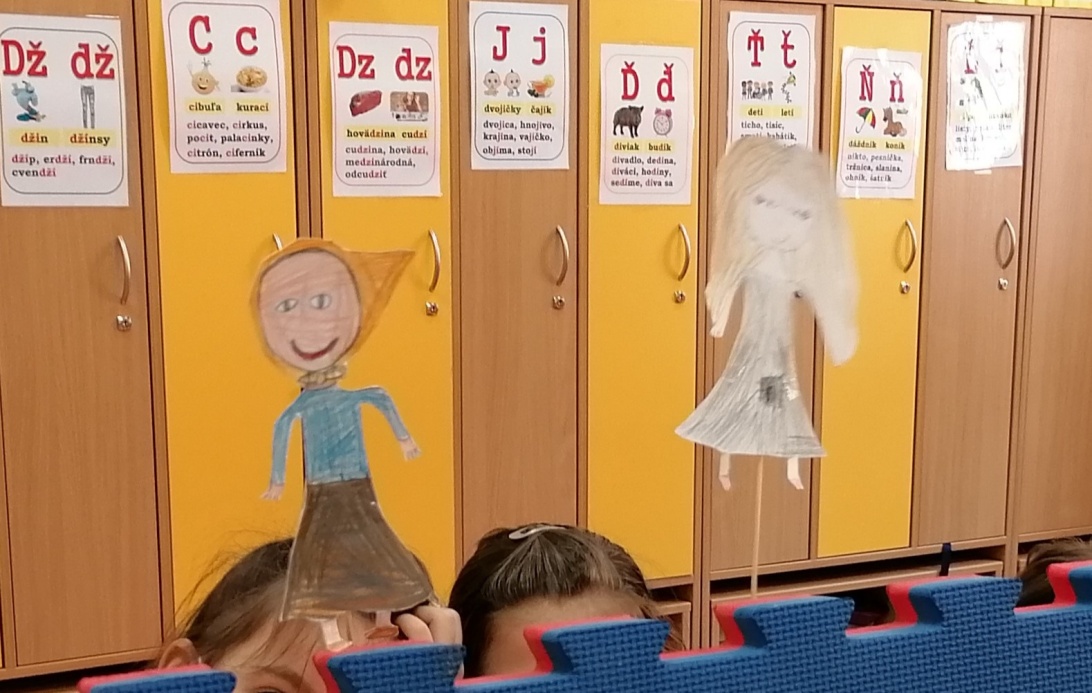 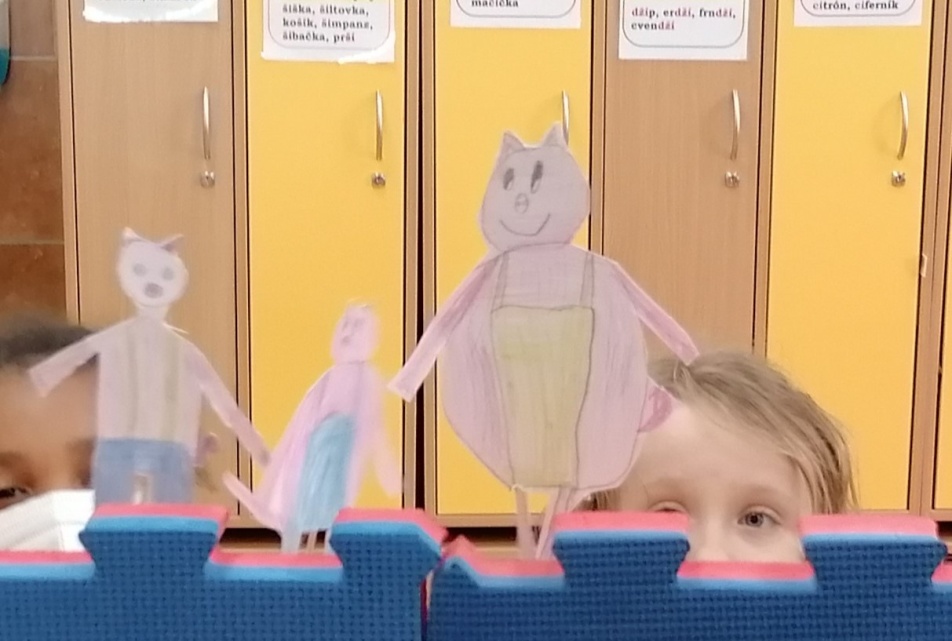 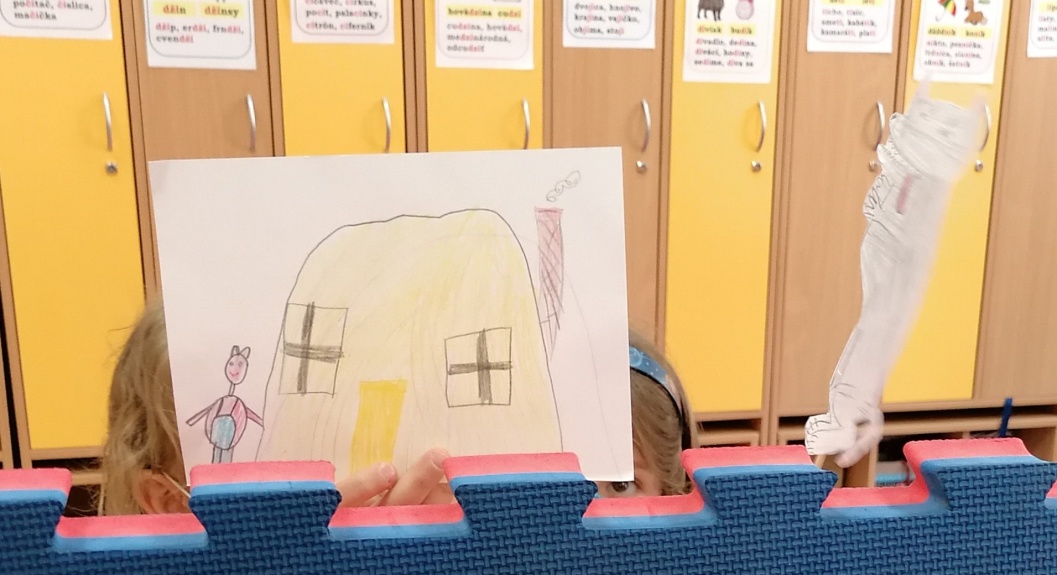 Bábkové divadielka
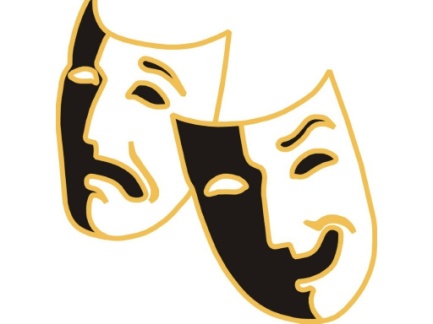 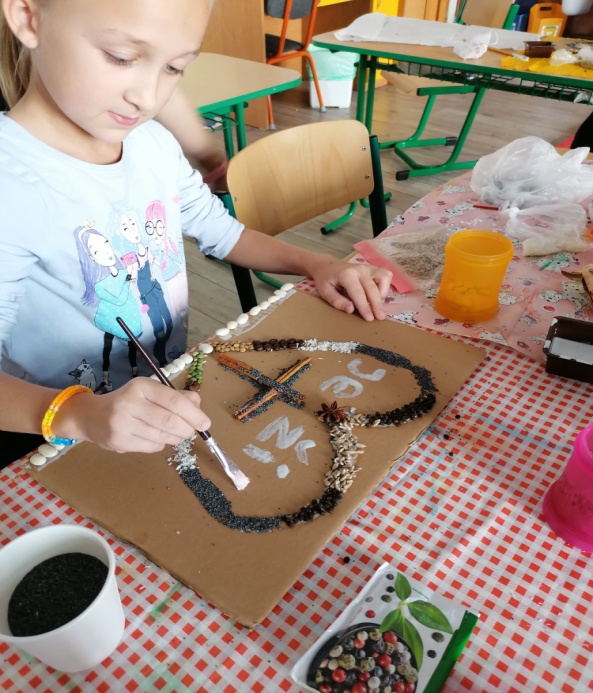 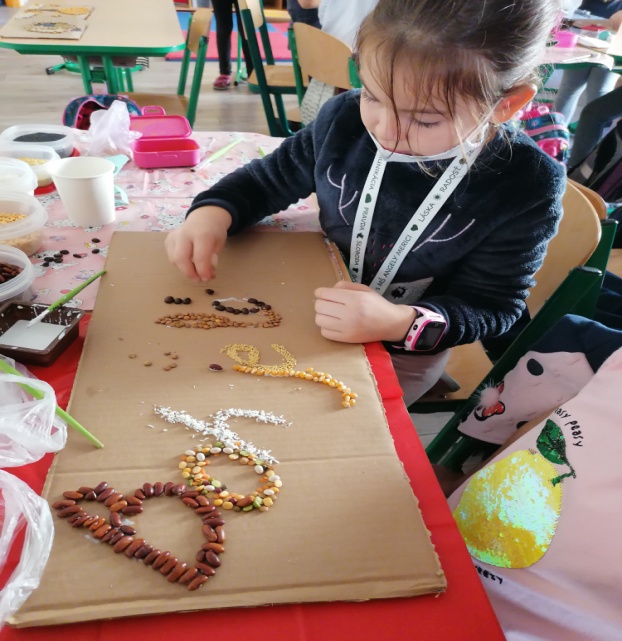 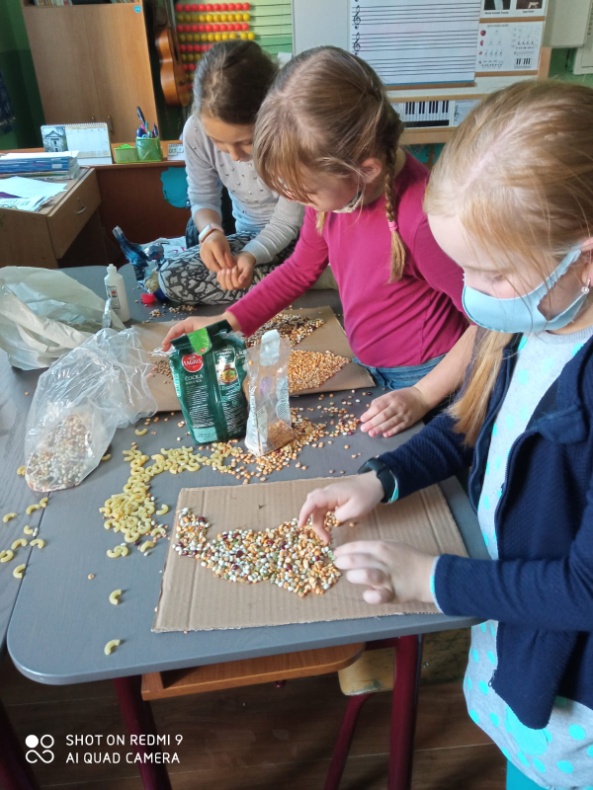 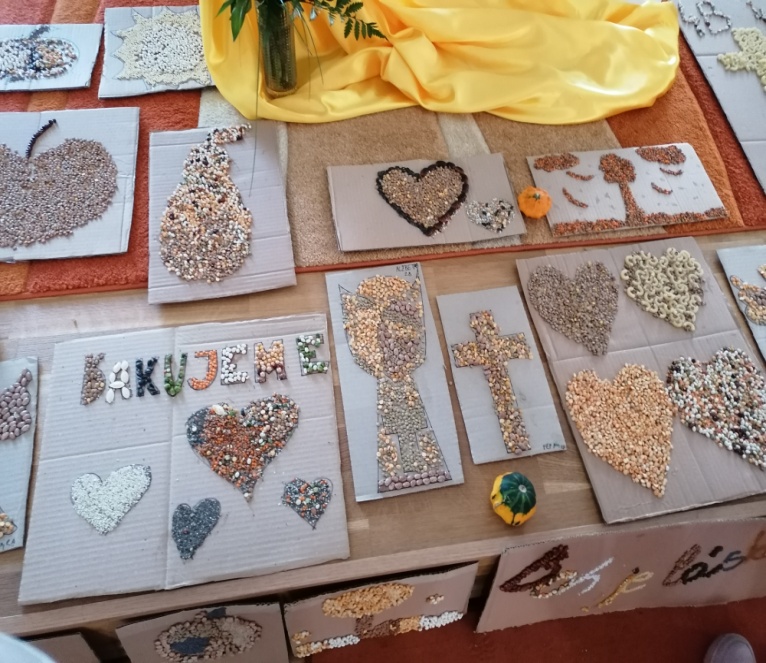 Poďakovanie za úrodu
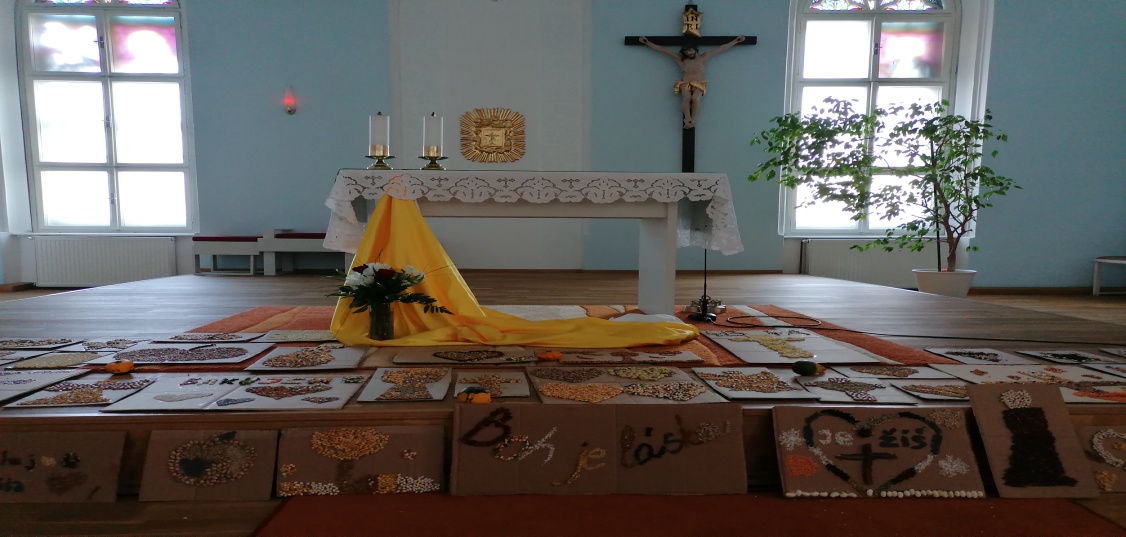 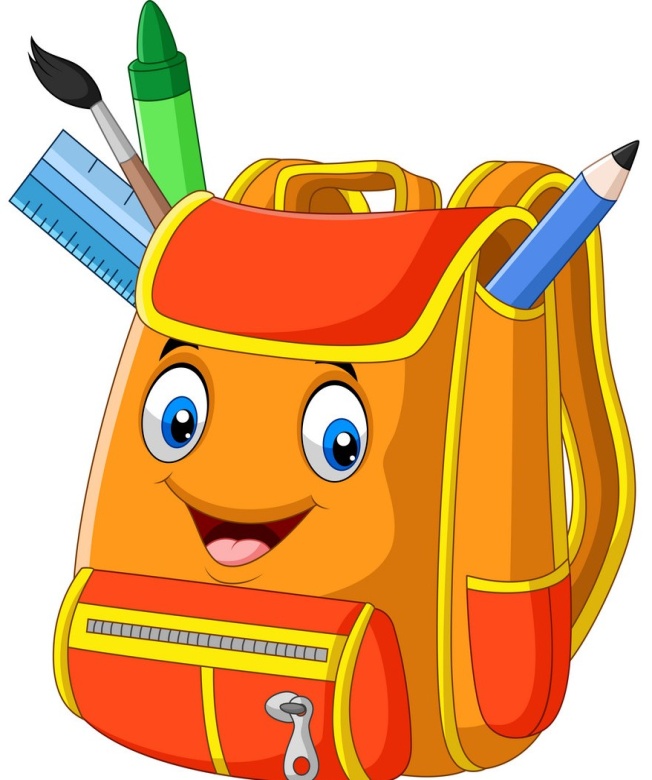 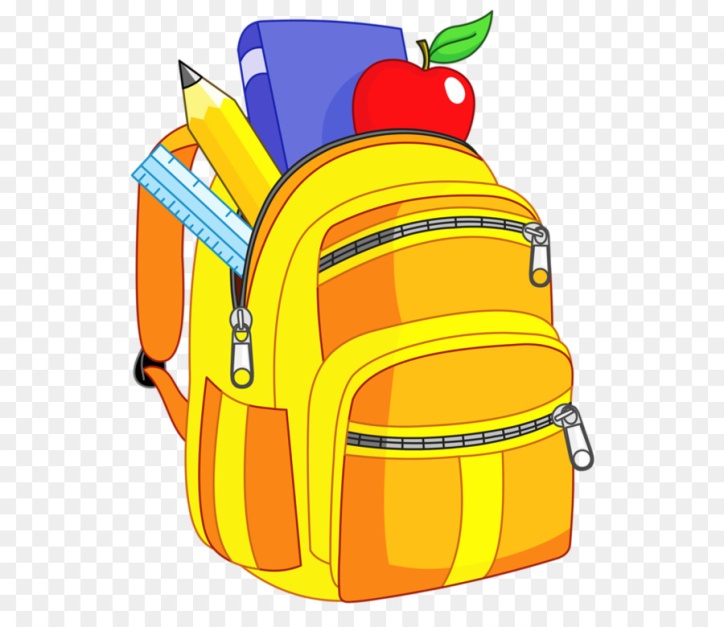 Batôžkový projekt
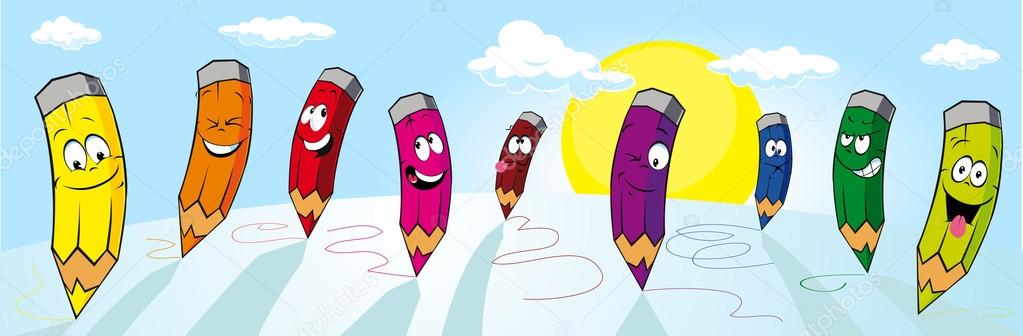 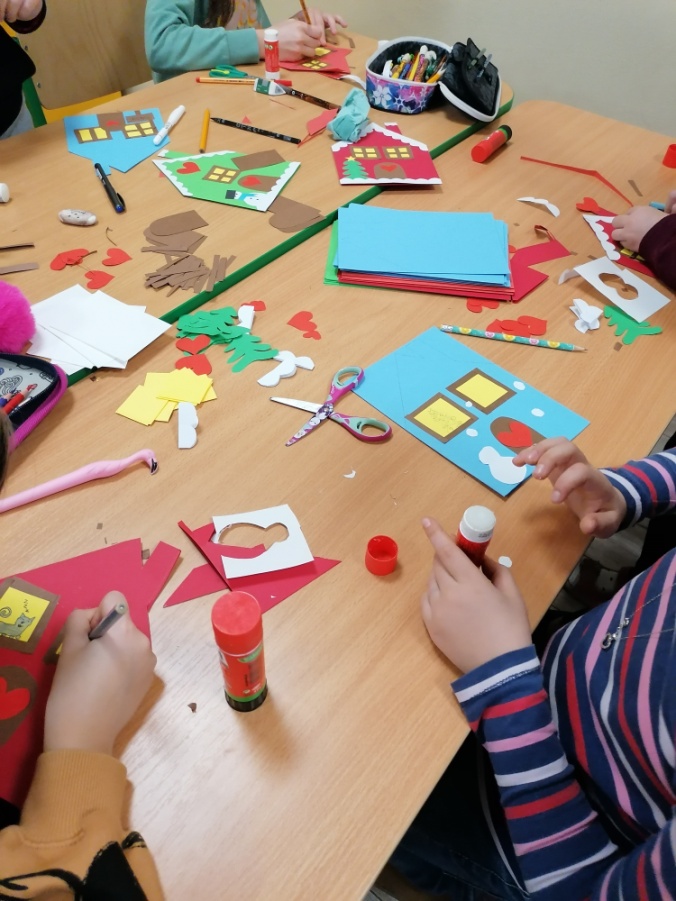 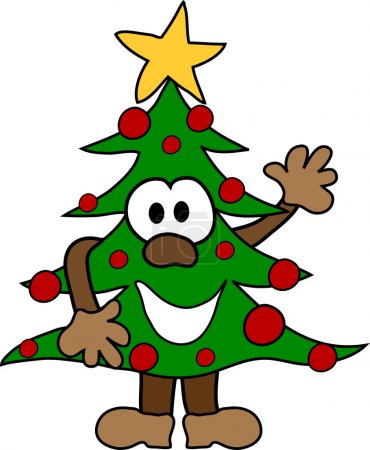 Predvianočné tvorenie
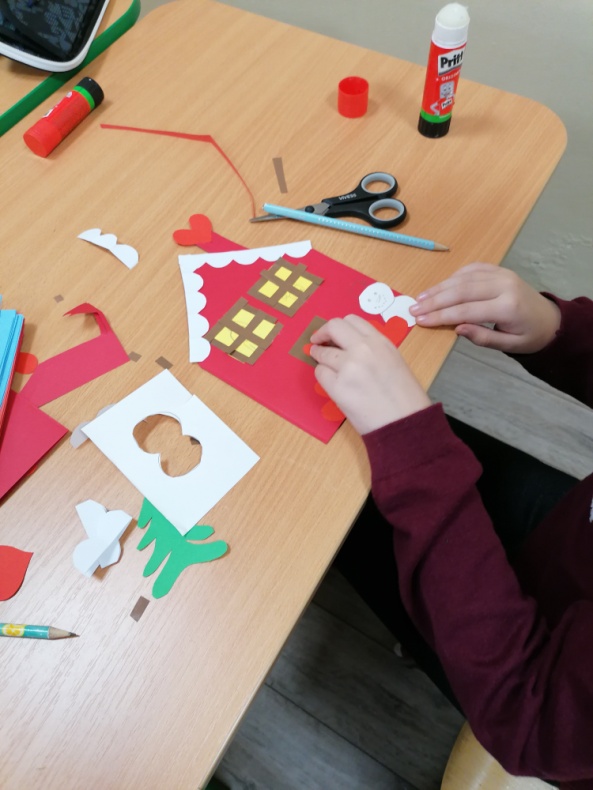 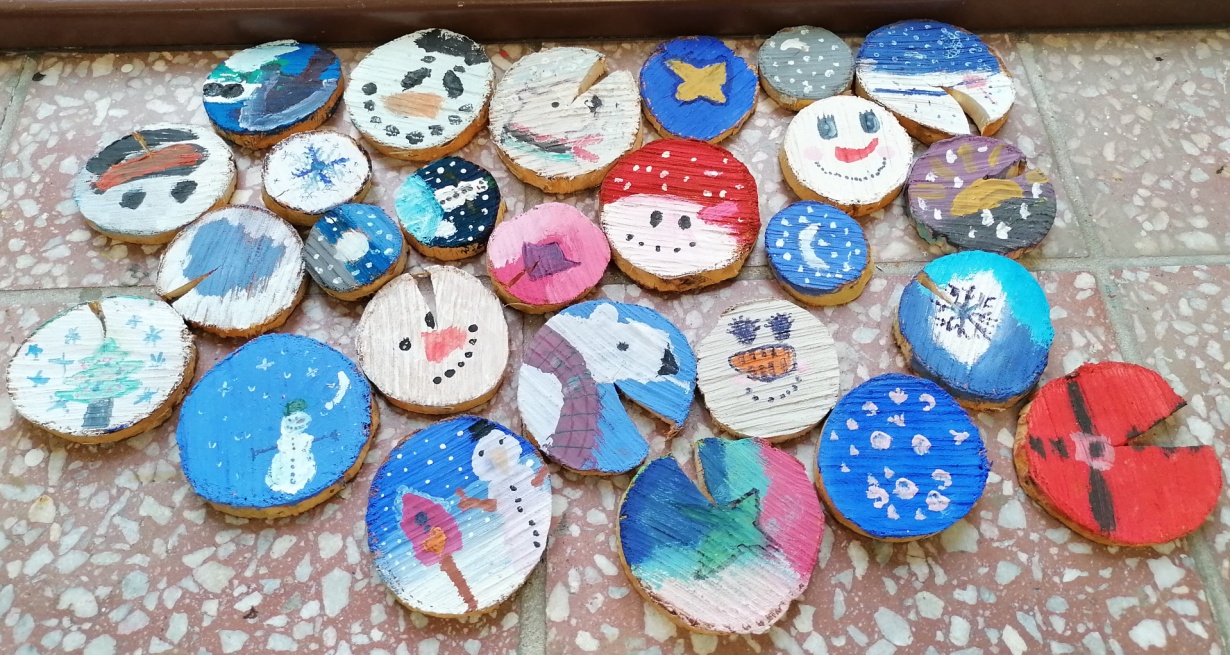 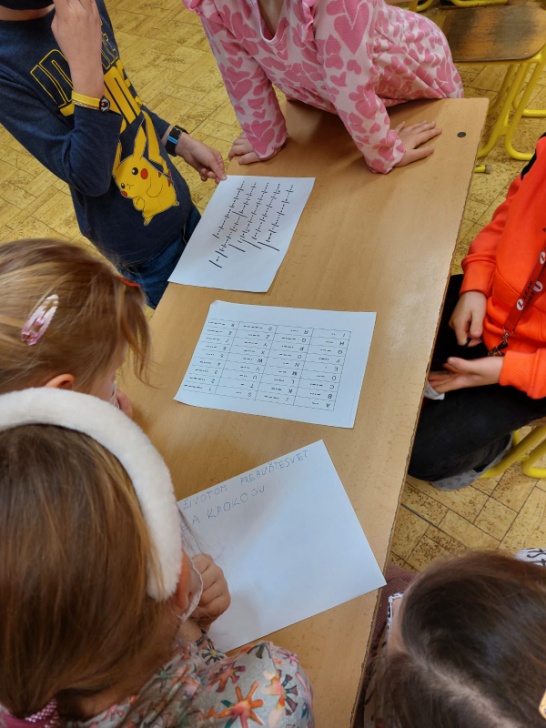 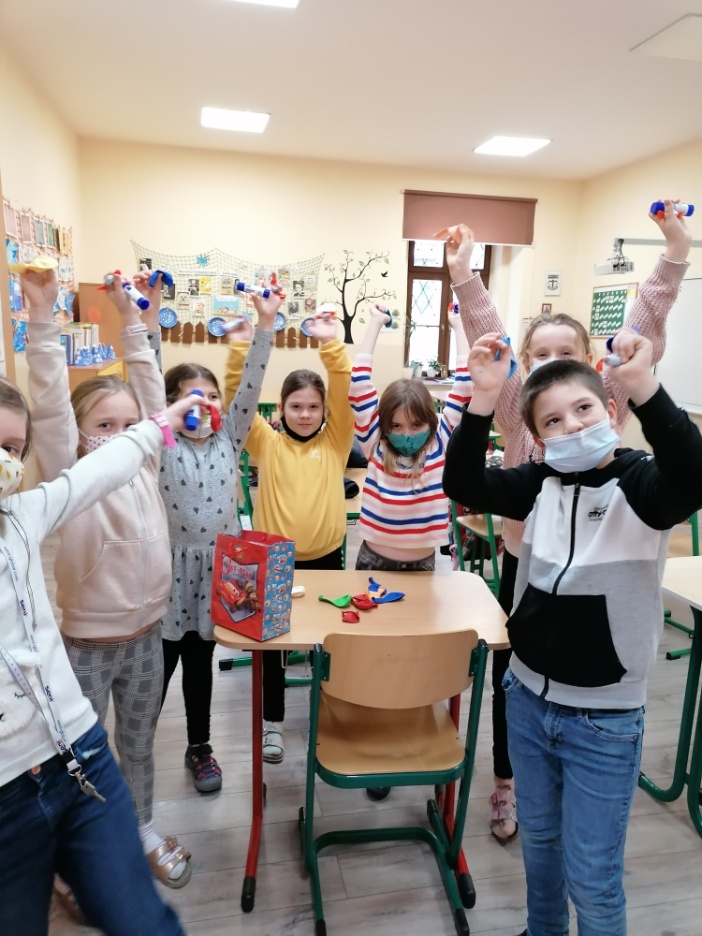 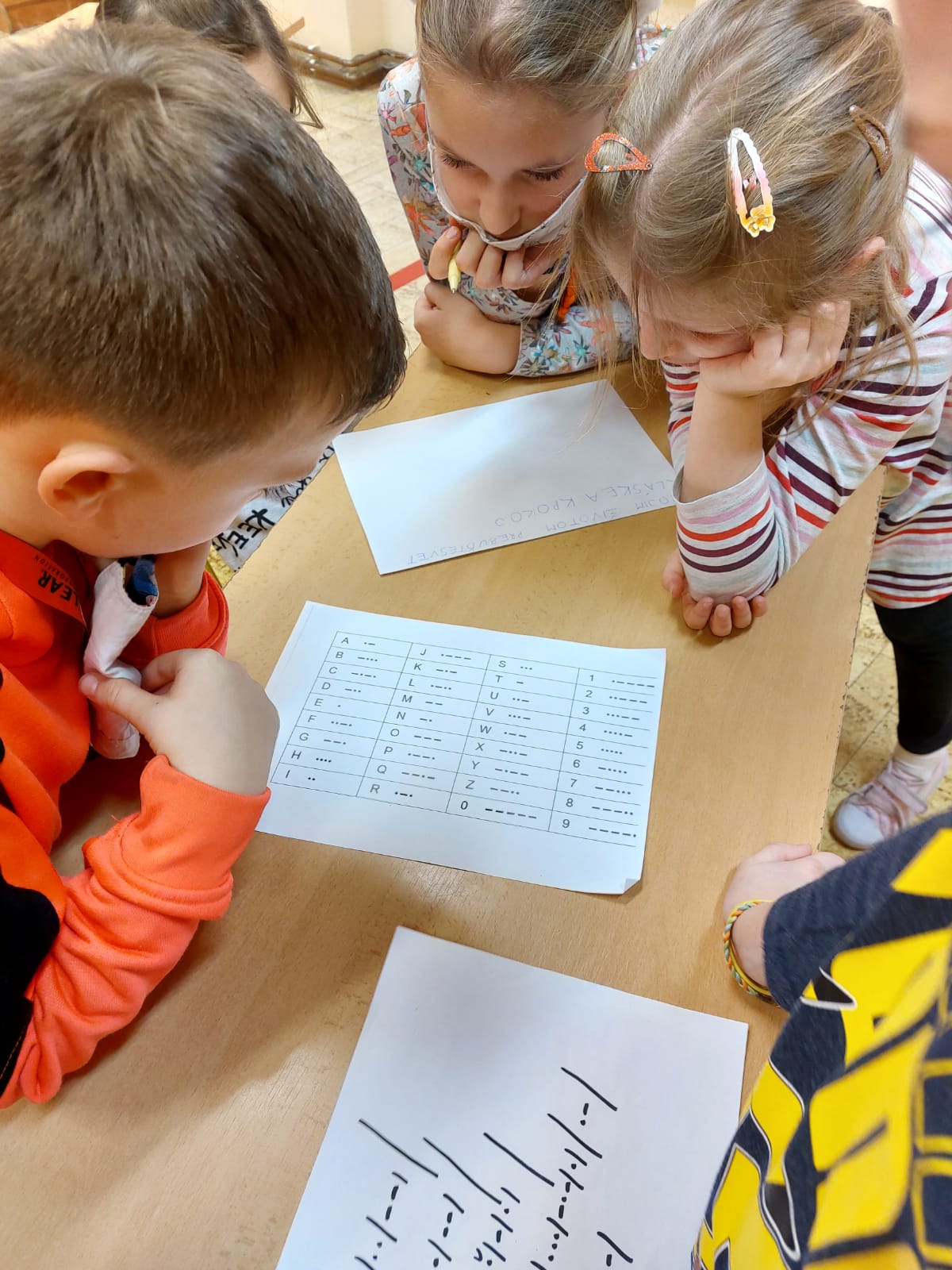 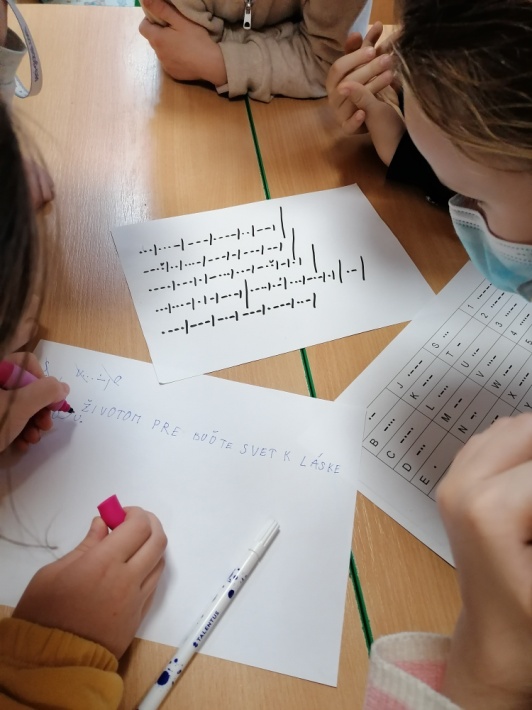 Hľadanie Angelinho pokladu
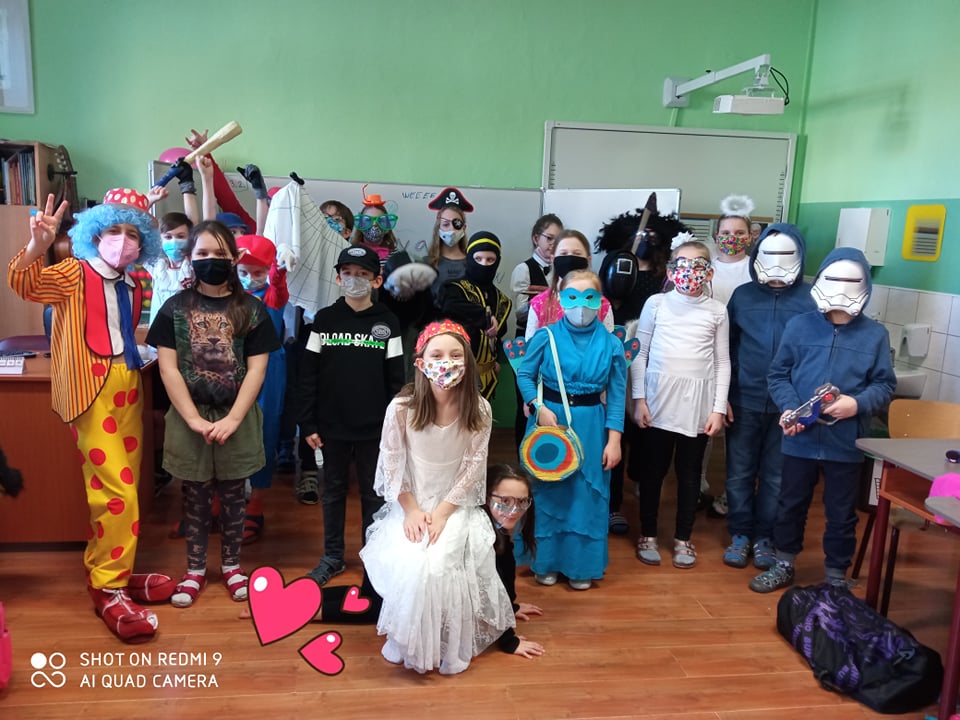 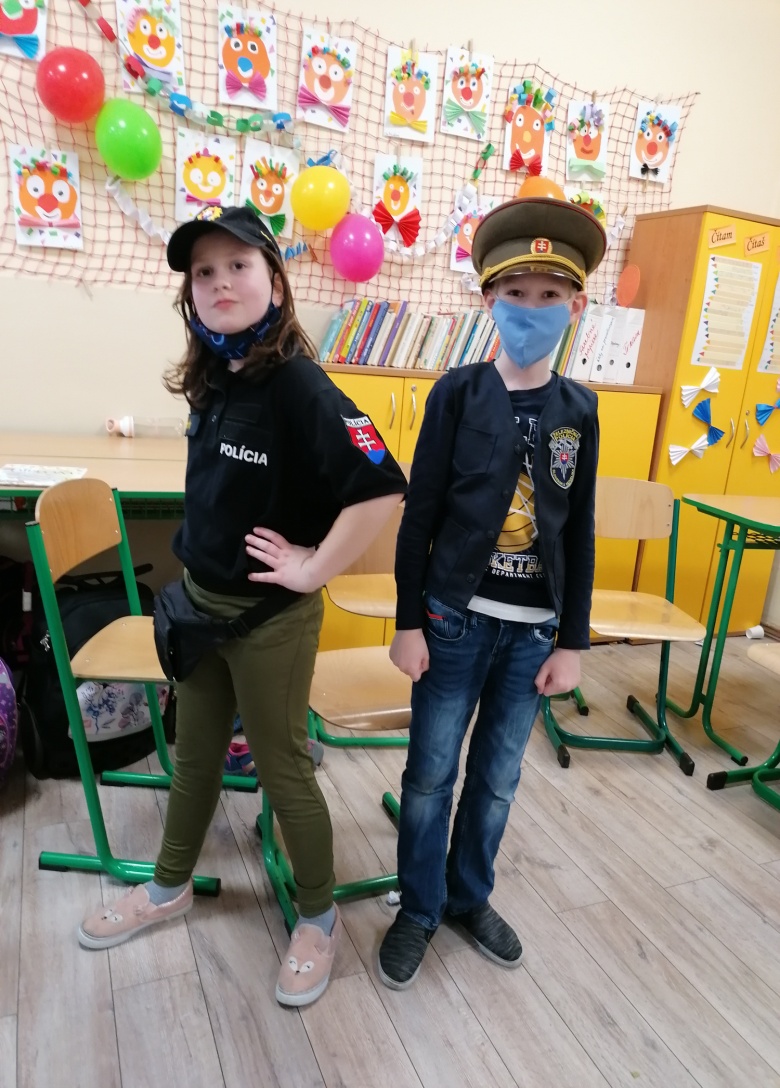 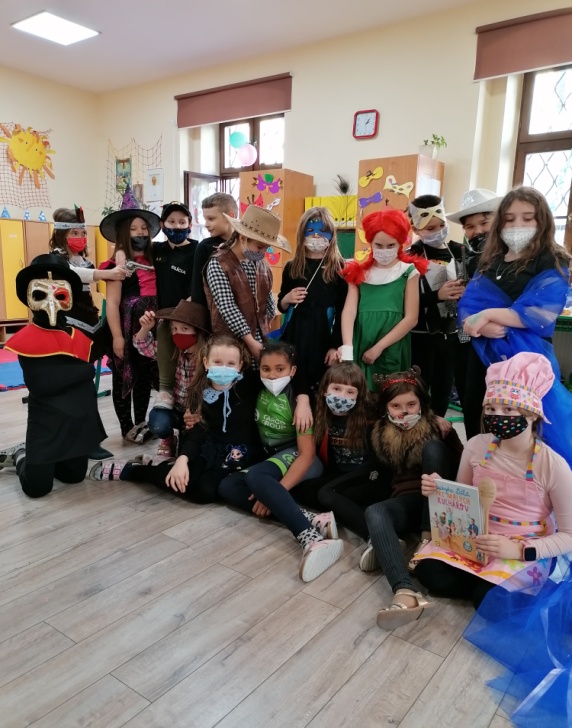 Karneval
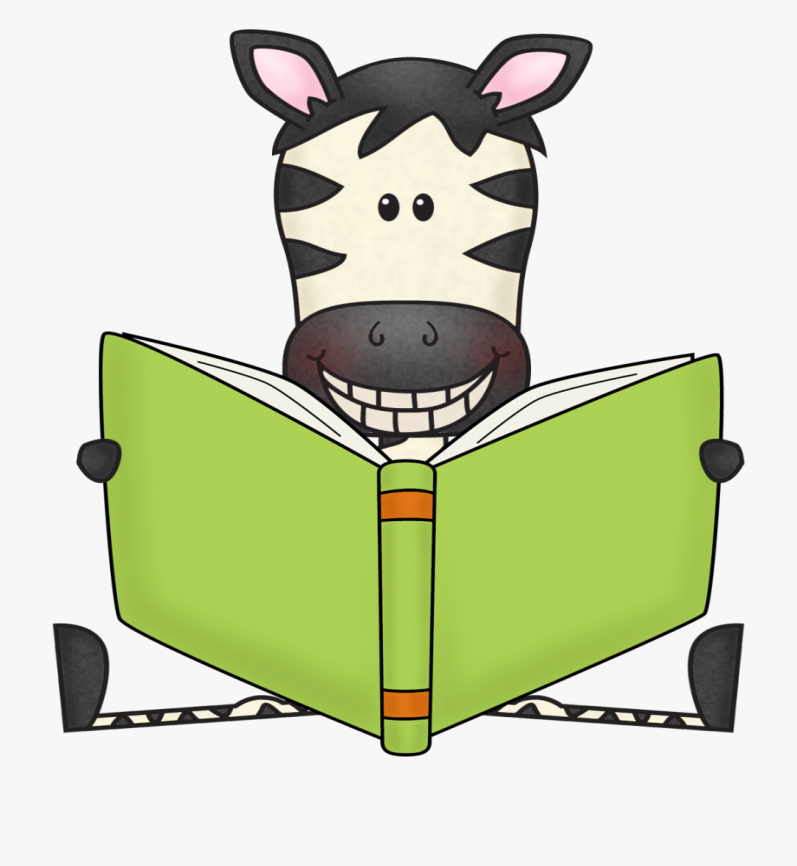 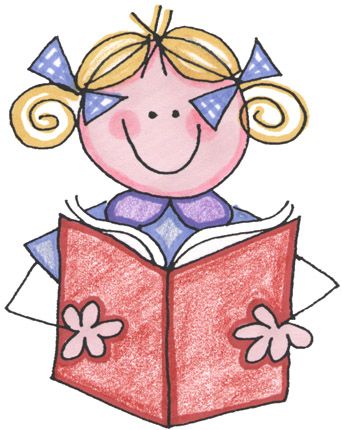 Čitateľský maratón
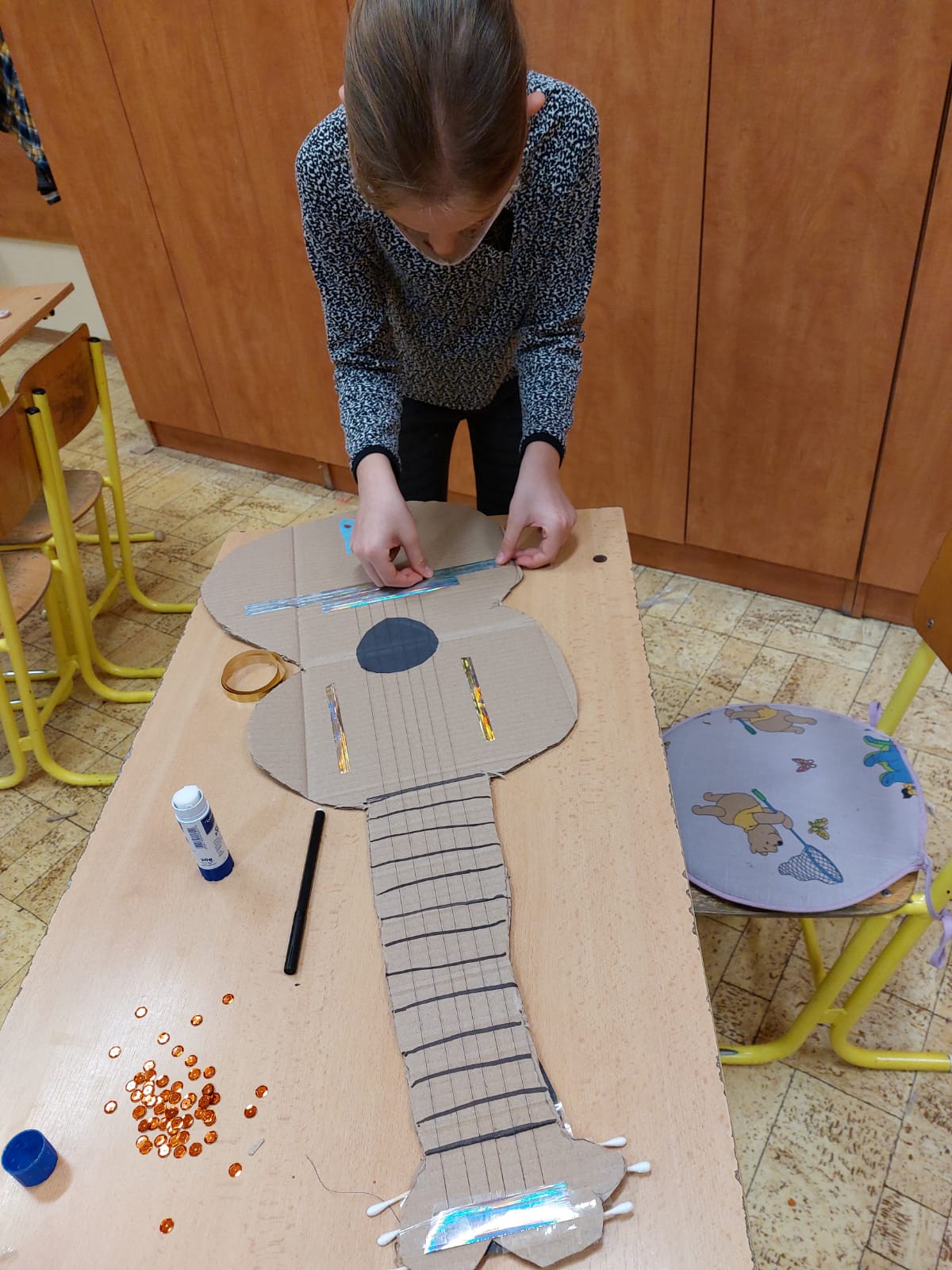 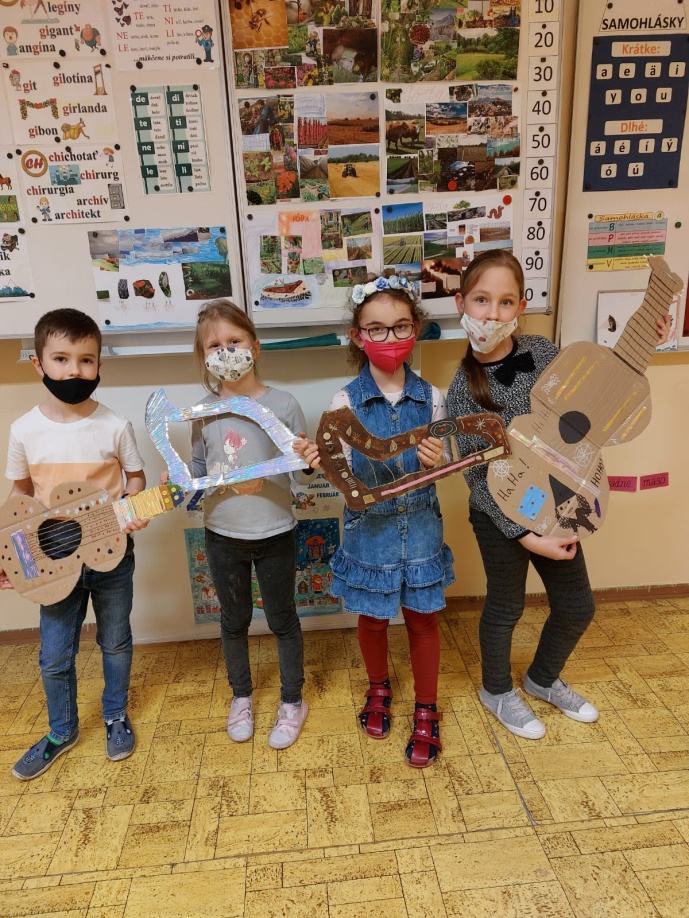 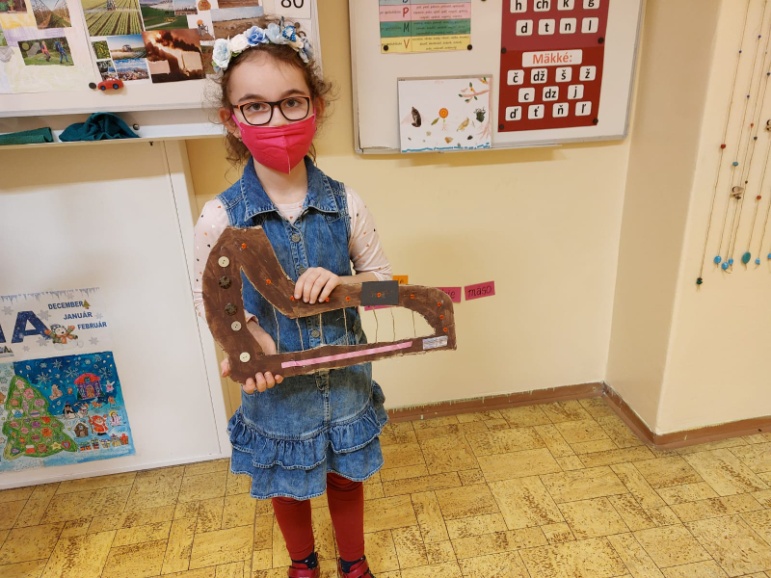 Výroba hudobných nástrojov
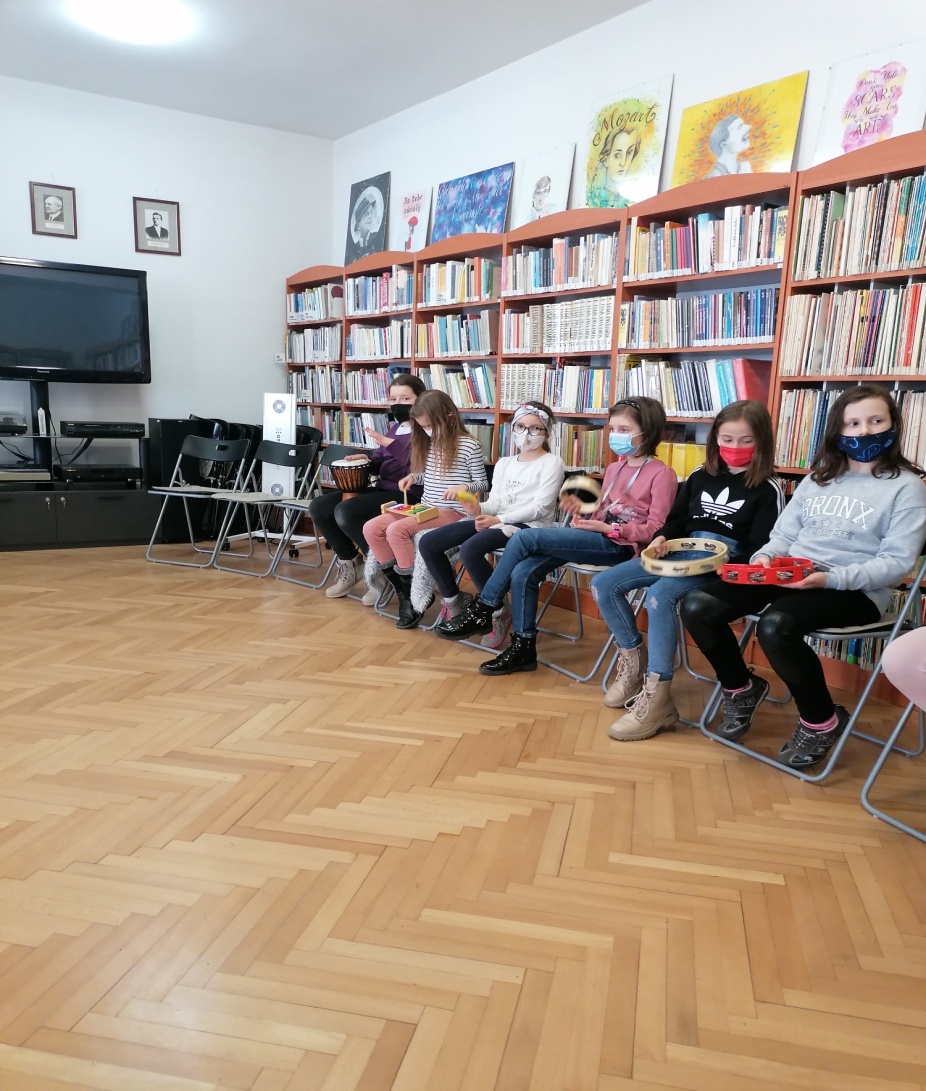 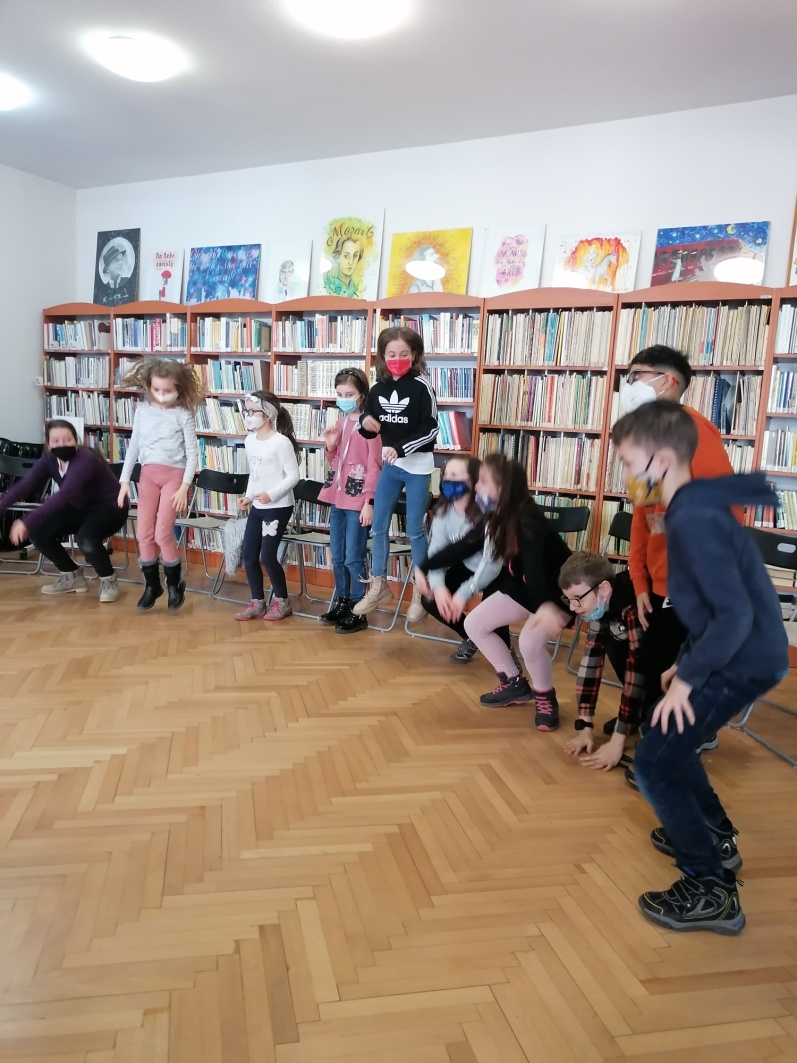 Hry v Dome hudby